What Does Learning Together In A PAL Session Look Like?
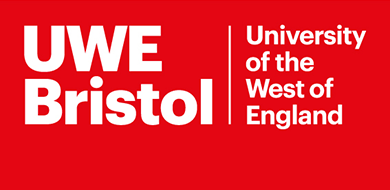 Oli Schofield

Peer Assisted Learning Manager, University of the West of England (UWE)
Thursday 7th June 2018
[Speaker Notes: 10:30 – 10:33]
ACTIVITY: How do you define “Peer Assisted Learning”?
Adaptation of Supplemental Instruction (SI)

Regular timetabled study support sessions

Peer-led, guiding by a more experienced student

Emphasis on promoting collaborative learning
Definition
An assumed “essential core” of SI that shouldn’t be lost by adopting Universities (Martin and Blanc 1995)

21 Principles of PASS developed to outline best practice for models (Rust and Wallace 1995)
E.g. PASS is participative; it benefits all students; it is non-remedial

Many institutions use the principles within their training to describe the model
Rationale for study
Universities and students have changed since the 1990s are the principles still important?
Increased student numbers
Student diversity

Does one size fit all? Do students and staff agree? What about all institutions?
Research on the attitudes of staff and PASS Leaders but usually not combined.
BUT
How important are the principles of PASS/PAL?

Is there a shared perception between staff and students?

Is there a shared understanding across institutions?
Key questions
Survey design
Asked open question: “what is the most important aspect of the PASS/PAL Model?”
Asked a series of closed questions using the principles of PASS

Participants
 PASS/PAL Leaders and staff (selected through listserv)
14 institutions (Bath, Teesside, Athlone, Bristol etc)
Approx 1500 participants invited to contribute

Survey administration
Managed locally
181 respondents (14% response rate overall)

Data analysis
Median comparison – box plots
Mann Whitney U Test
Methodology
Respondents agreed that all principles were important

These were the principles that were the most important for respondents
Encourages collaborative learning 
Facilitated by other students
Is participative
Benefits all students
Gives privacy to practise subject and make mistakes

Aspects that respondents felt were important but not mentioned in the principles were:
Comfortable and safe learning environment
Inclusivity
Fun
Sharing of experience to other students
PASS/PAL being extra support
Importance of the PAL Leaders attributes
The development opportunity for PAL Leaders
Key findings: The principles
Some key differences between staff and students

The spread of staff opinions were tighter than students commenting on the importance of PASS/PAL being facilitated by other students.

Students agreed more strongly than staff that it is important that PASS/PAL is confidential

Staff agreed more strongly than students that it is important that PASS/PAL is non-remedial 

Students agreed more strongly than staff that PASS/PAL enables a clear view of course expectations
Key findings: Staff and students
Institutions were mostly in agreement with perceptions 

Some variation with the following principles:
Small group learning
Is confidential
Is voluntary
Develops learning strategies
Content based and process oriented
Encourages learner autonomy
Key findings:Institutions
One size possibly doesn’t fit all
Principles still appear important however some word refinements may be necessary and new ones added
Further exploration of staff and student attitudes would help us to further understand the model
Participants engaging in PASS/PAL could offer us some interesting insight
Bigger response rate would allow for an enhanced review
Institutions to think about how the principles fit with their own PASS/PAL models
Conclusions, Limitations & Next steps
For more information about the project:
Oli Schofield, oli.Schofield@uwe.ac.uk 

With special thanks to contributors:
Andrew Williams, Brunel University London; Charlotte Thackeray, Bournemouth University; Beatrice Colleran, Galway-Mayo Institute of Technology (GMIT); Miriam Lowe, Goldsmiths University of London; Sandra Abegglen, London Metropolitan University; Yvonne Cotton, Teesside University; Aoife Walsh, Athlone Institute of Technology (AIT); Ruth Lefever, University of Bradford; Amber Walsh-Oleson, National University of Ireland Galway Students’ Union; Katie Scott and Maz Nathoo, University of Edinburgh Students’ Association; Zoe Pither, University of Bristol; Catherine McConnell and Lucy Chilvers, University of Brighton; Michele Wright, University of Wales, Trinity Saint David; Laura McLachlan and Rosamund Knapton, University of Bath Students’ Union
Contributors